НАЦІОНАЛЬНИЙ ГІРНИЧИЙ УНІВЕРСИТЕТ
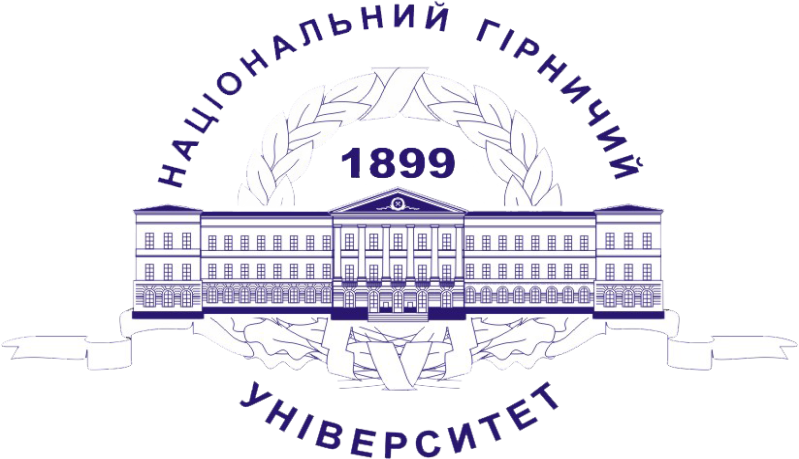 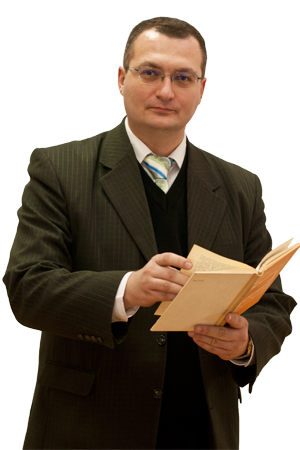 Вітальне слово
Олександр Олександрович Азюковський 		– перший проректор, професор
Олександр Азюковський – перший проректор Національного гірничого університету
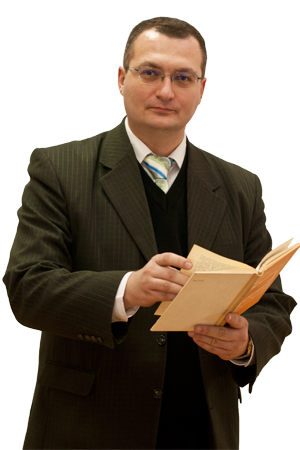 Загальна інформація

 Вчений секретар Навчально-наукового інституту гірничої та металургійної електроенергетики Національної академії наук України та Міністерства освіти і науки, молоді та спорту України;
 Тренінг-менеджер Авторизованого навчального центру компанії "VACON".
 Відповідає за роботу Міжгалузевого інституту безперервної освіти НГУ
Нагороджений:

 Відзнакою Національної академії наук України "Талант, Натхнення, Праця";
 Почесною грамотою Національної академії наук України;
 Почесною грамотою Національної Академії педагогічних наук України;
 Почесним знаком Міністерства палива та енергетики "Шахтарська слава" ІІІ ступеня;
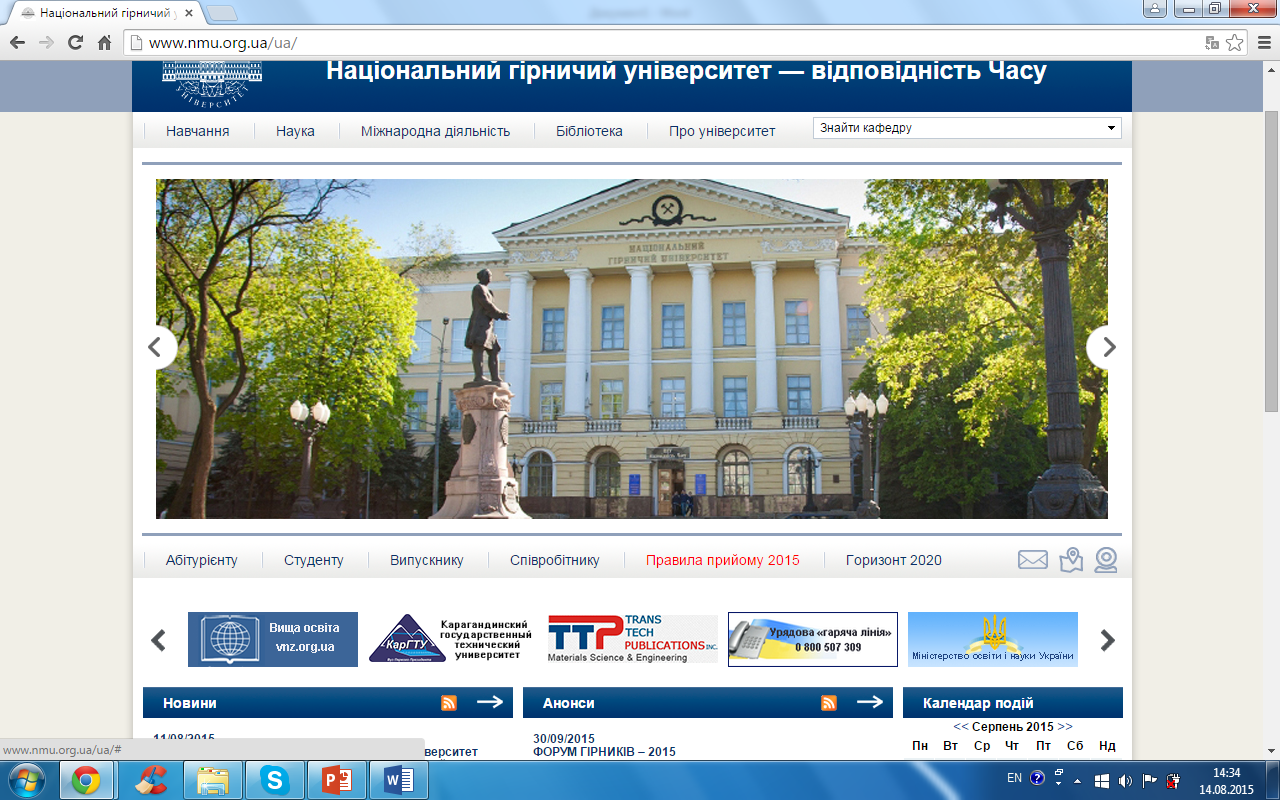 Дякую за увагу